e+@JLAB
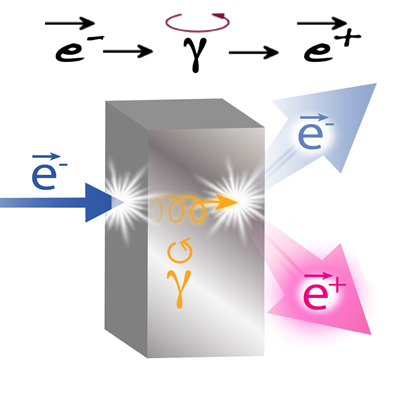